CLASSIFICATION OF VIRUSES
KIMAIGA H.O
MBChB (University of Nairobi)
Classification of Viruses
Viruses are classified in two ways:
According  to type of nucleic acid within them:
DNA viruses which have the DNA as a genome. 
         - Poxvirus.                    - Adenovirus.
       - Pap virus.                   - Herpes virus.
RNA viruses which have the RNA as a genome.
        - Myxovirus.                  - Toga virus.
        - Corona virus.              - Retrovirus.
        - Reo virus.                   - Arbovirus. 
According to disease they produce.
Generalized disease. E.g. skin rashes in measles, rubella, chickenpox, yellow fever.
Diseases primarily affecting specific organs.
DNA VIRUSES
DOUBLE STRANDED
SINGLE STRANDED
COMPLEX
NON-ENVELOPED
ENVELOPED
PARVOVIRIDAE
POXVIRIDAE
ENVELOPED
NON-ENVELOPED
HERPESVIRIDAE
HEPADNAVIRIDAE
CIRCULAR
LINEAR
All families shown are icosahedral except for poxviruses
PAPILLOMAVIRIDAE
POLYOMAVIRIDAE
(formerly grouped together as the PAPOVAVIRIDAE)
ADENOVIRIDAE
DNA viruses
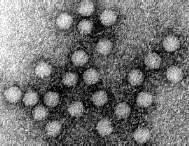 Papillomavirus
Parvo virus
adenovirus
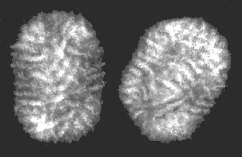 Hepatitis B virus
Molluscum contagiosum
(Pox virus)
Herpesvirus
RNA VIRUSES
SINGLE STRANDED
SINGLE STRANDED
DOUBLE STRANDED
positive sense
negative sense
ENVELOPED
NONENVELOPED
ENVELOPED
NONENVELOPED
HELICAL
ICOSAHEDRAL
HELICAL
ICOSAHEDRAL
ICOSAHEDRAL
ORTHOMYXOVIRIDAE
FLAVIVIRIDAE
CORONAVIRIDAE
PICORNAVIRIDAE
REOVIRIDAE
PARAMYXOVIRIDAE
TOGAVIRIDAE
RHABDOVIRIDAE
CALICIVIRIDAE
ASTROVIRIDAE
RETROVIRIDAE
FILOVIRIDAE
BUNYAVIRIDAE
ARENAVIRIDAE
[Speaker Notes: The astroviruses were in the Caliciviridae but have recently been given their own family – Astroviridae. The older terminology is still widely used. 
Norwalk virus is in the genus Norovirus in the family Caliciviridae.  Murray 5th edition (the older edition of the textbook) has a consistent misprint – it puts Norwalk  and other caliciviruses in the family Noroviridae;. The term ‘Noroviridae’ is not valid.]
RNA viruses
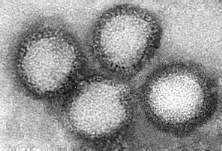 Rift valley fever
Enterovirus
Rotavirus
Influenza viruses
Paramyxovirus
DNA viruses
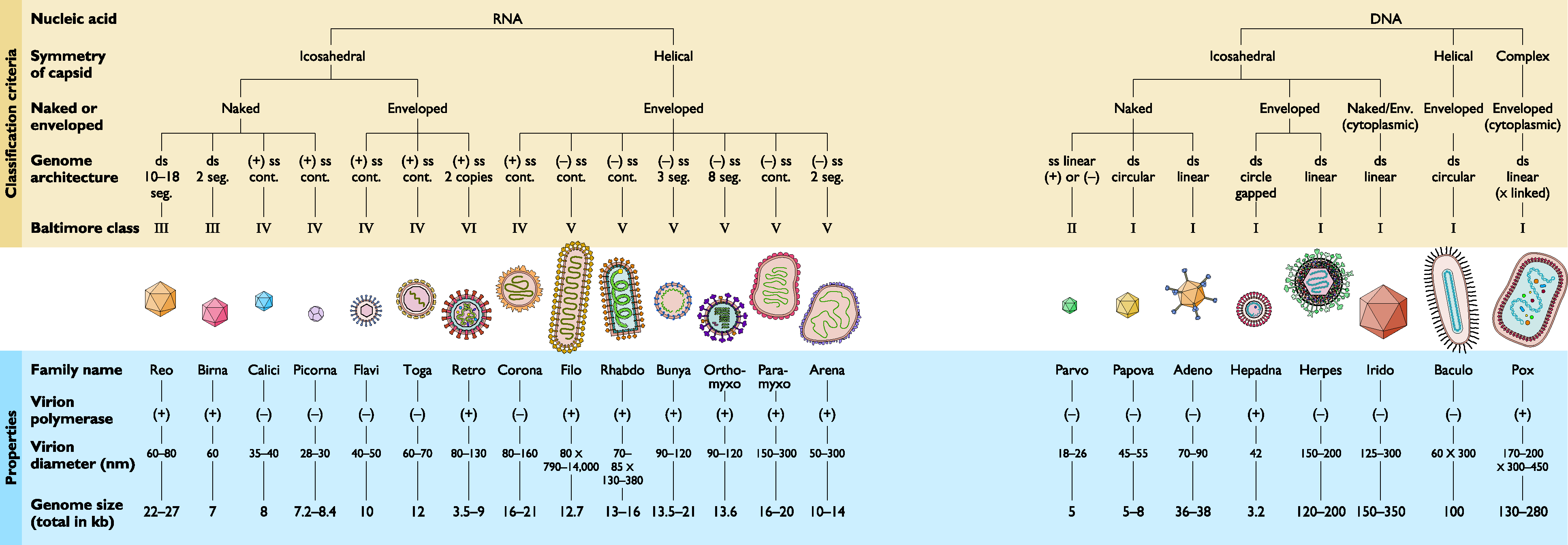 RNA viruses
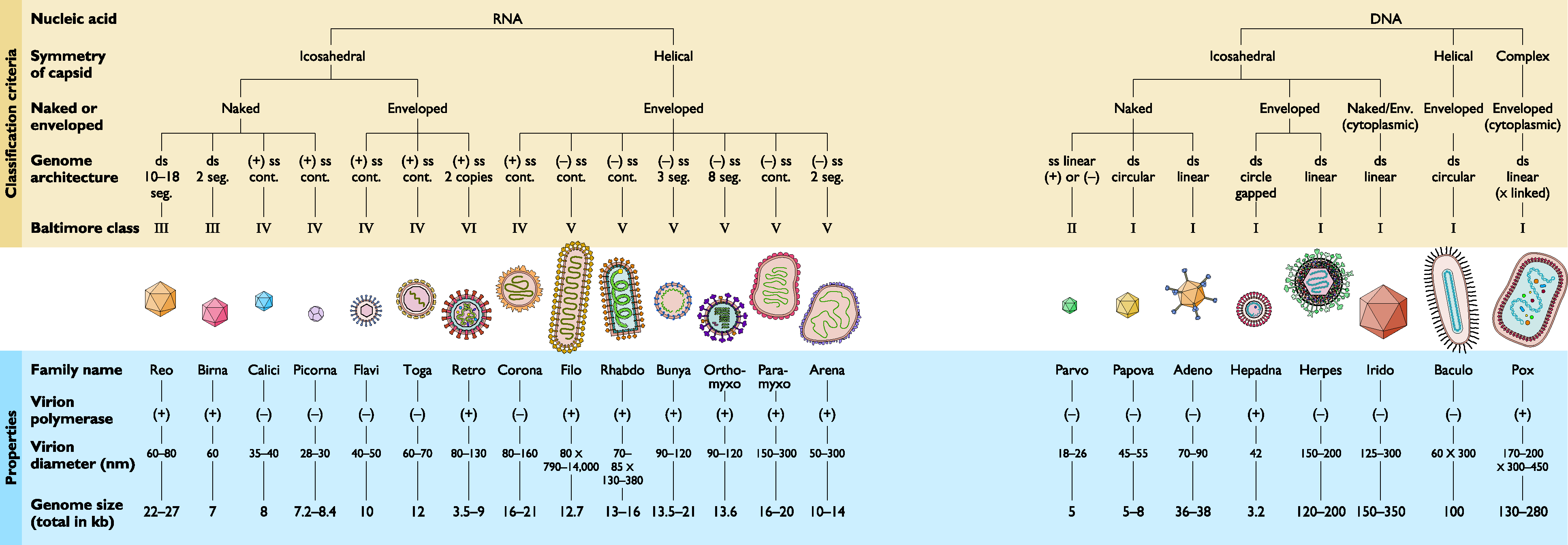 From Principles of Virology Flint et al ASM Press
Techniques to Study V
X-ray Crystallography – X-rays are directed at a sample. How those rays scatter can be used to determine the structure of that sample.
Atomic Force Microscopic – a tiny tip probes a surface, from which the shape of the surface can be determined.
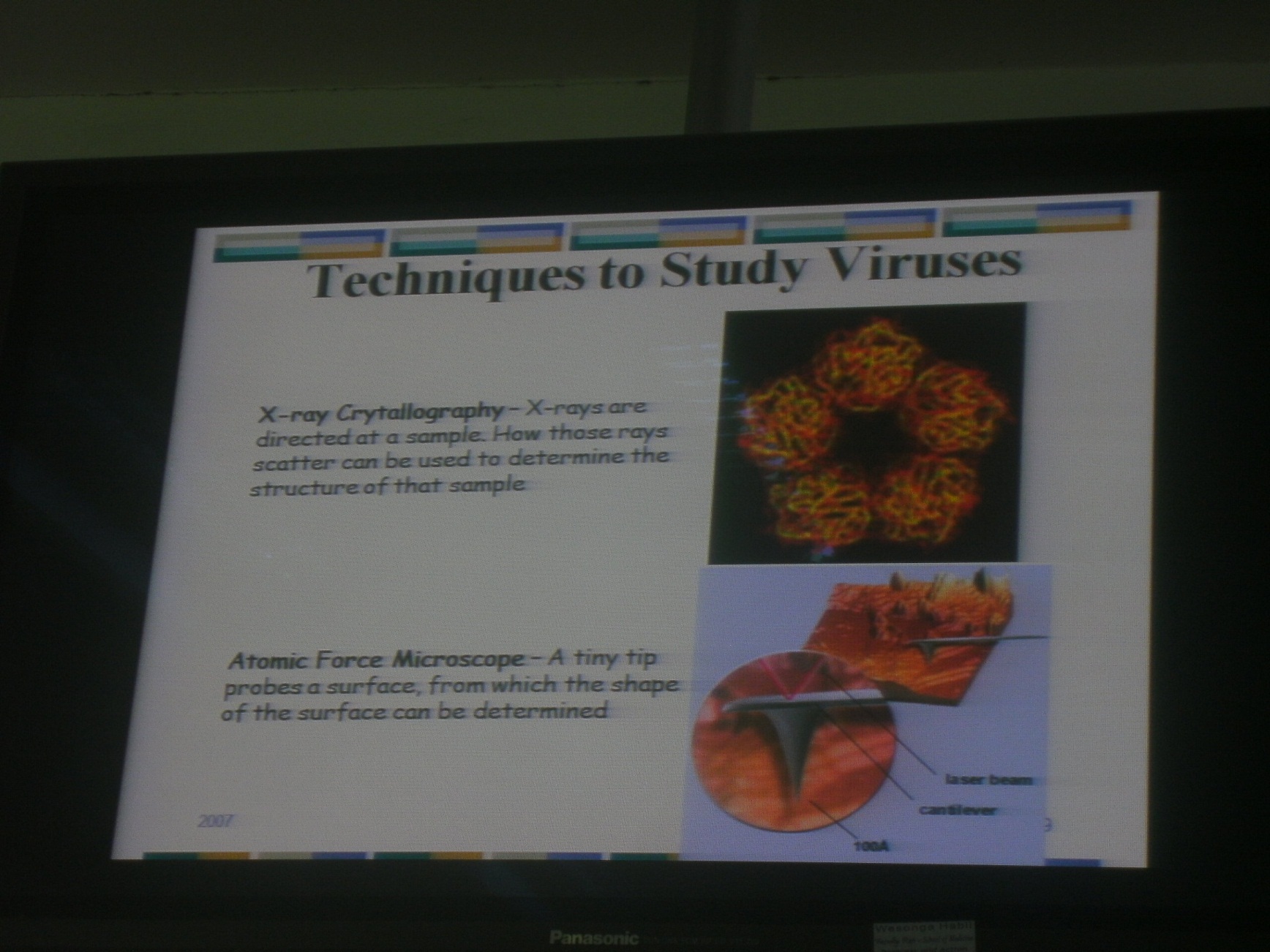 Sedimentary Centrifugation – a sample is spun so fast, different element in it are separated by density
Filters – very small holes in material filter only viruses through
Electron microscope – electrons are smaller than light wavelengths , so viruses can be seen by reflecting
Classification of viruses: Traditional
Genome: DNA and RNA viruses
Naked and enveloped
Host range: human, animal, bird, plant, bacterial
Target organ: hepatitis viruses (A-G hepatitis)
Route of transmission: Respiratory, enteric, blood borne
Transmissioin vector: Arboviruses(arthropod borne virus)
Based on tissue affinities: neurotropic (nerve tissue) viruses, dermatropic (skin tissue) viruses
Based on disease caused: - poliovirus, hepatitis virus, rabies virus
What kind of genome is in the capsid:
Is it DNA or RNA
Is it single stranded or double stranded
Is the genome circular or linear, composed of a single piece or segmented?
How is the protein arranged around the nucleic acid?
What are the symmetry and dimensions of the viral capsid?
Are the other components of the virion?
Is there an envelope?
Are there enzyme in the virion required for initiation of infection of maturation of the virion?
The LHT system of classification
After the scientists Lwoff Andre, Horne Robert and Tourner Paul.  (1962).
Classifies viruses based on:
Type nucleic acid - DNA or RNA
Symmetry of virion - helical, cubic, cubic tailed etc.
Presence or absence of envelope.
Diameter of helical capsid
Number of morphological units (capsomeres) in cubic types.
This classification system is not natural and does not show any evolutionary phylogenetic relationships.  It classifies viruses on the basis of common chemical structural features which can be accurately determined.
Baltimore classification system
Developed by Baltimore David (1971), groups viruses based on the method in which a virus produces messenger RNA (m RNA) during infection
Groups viruses  into families, depending on:
Type of genome (DNA, RNA, single stranded (ss), double-stranded (ds) and their method of replication.
Whether the genome is or is not converted into an intermediate form before  mRNA (+ve strand) is produced.
All viruses must produce mRNA, or (+) sense RNA
The Baltimore classification has + RNA as its central point
This scheme groups together viruses with similar replicative steps but also groups very different virions together, e.g. some bacteriophages and animal viruses. 
This scheme is favoured by molecular biologists.
There are 7 Baltimore classes in the Baltimore Classification System.
ds DNA
ss DNA
ds RNA
(+)-ssRNA
(- )-ss RNA
ss RNA uses reverse transcriptase. E.g. HIV
ds DNA. uses reverse transcriptase to replicate
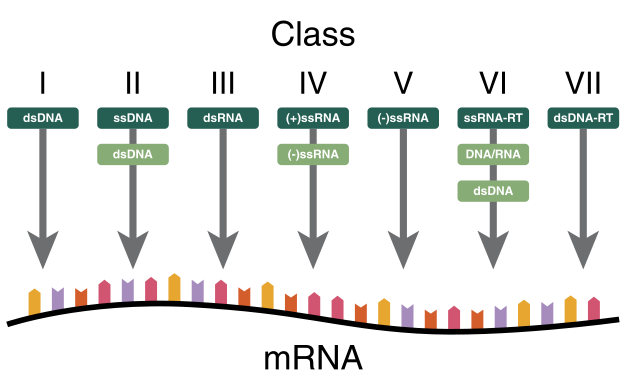 1.	ss(+)RNA


	
	i.	Piconaviridae	-	Poliovirus, coxsackie viruses A and B,
					echoviruses, rhinoviruses, foot and mouth 
							disease viruses.

	ii.	Togaviridae	-	Alphavirus, flaviviruses, rubellavirus(rubivirus)

	
iii.	Coronaviridae			-	Coronavirus
2.	ss(-)RNA
	
	i.	Orthomyxoviridae	-	Influenza viruses

	
	ii.	Paramyxoviridae		-	Parainfluenza viruses, 							 measles virus, mumps virus., 				 	 respiratory syncytial virus 			

	
	iii.	Bunyaviridae		-	La. Crose encephalitis virus, 					 Bunyamwera  virus			 				 Crimean-Congo	haemorrhagic fever virus.

	
	iv.	Arenavindae		-	Lymphocytic choriomenengitis 	 virus 

				(LCV), lassa virus.
		
	
v.	Rhabdoviridae		-	Rabies virus, vesicular stomatis virus 							(both zoonotic)
3.	ds.RNA
	
		Reoviridae		-	Orbiviruses, reoviruses, rotaviruses.
4.	ds.DNA
	
	i.	Poxvividae		-	Variola (smallpox)virus,

	
	ii.	Adenovividae	-	Adenovirus sub-groups i, ii,iii,iv, (iv is ancogenic).

	
	iii.	Herpesviridae	-	Herpes,simplex virus type (HSV-1) HSV-2
					varicella - zoster virus(UZU), Epstein - Bar virus (EBV)

	
	iv.	Papovaviridae		-	Papillomavirus - of rabbits
						Polyoma virus; BK and JC viruses of man
						Lymphotropic virus(LTP)of green 								monkey, man(?)

	
	v	Hepadnavidae		-	Hepatitis B viruses
5.	ssDNA	
	
	i.	Parvoviridae	-	Parvovirus; Parvoviruses BIG and RA-1
6.	RNA tumour viruses requiring a DNA intermediate for replication 
	
	i.	Retrovividae	-	Human immunodeficiency viruses








7.	Miscellaneous viruses
	
	i.	Slow viruses (prions)
Classification recommended by the International Committee on the Nomenclature of Viruses (ICNV)